Material Comparison for Drone Propeller Efficiency
Jeffrey DeSarro
Milestones
Measure reference blade
Transfer measurements of reference blade to SolidWorks 2024 software
3D print blades of different types of materials: PLA plastic, Carbon Fiber, Fiberglass Filled Nylon
Test out 3D printed blades
Determine which material is the most efficient
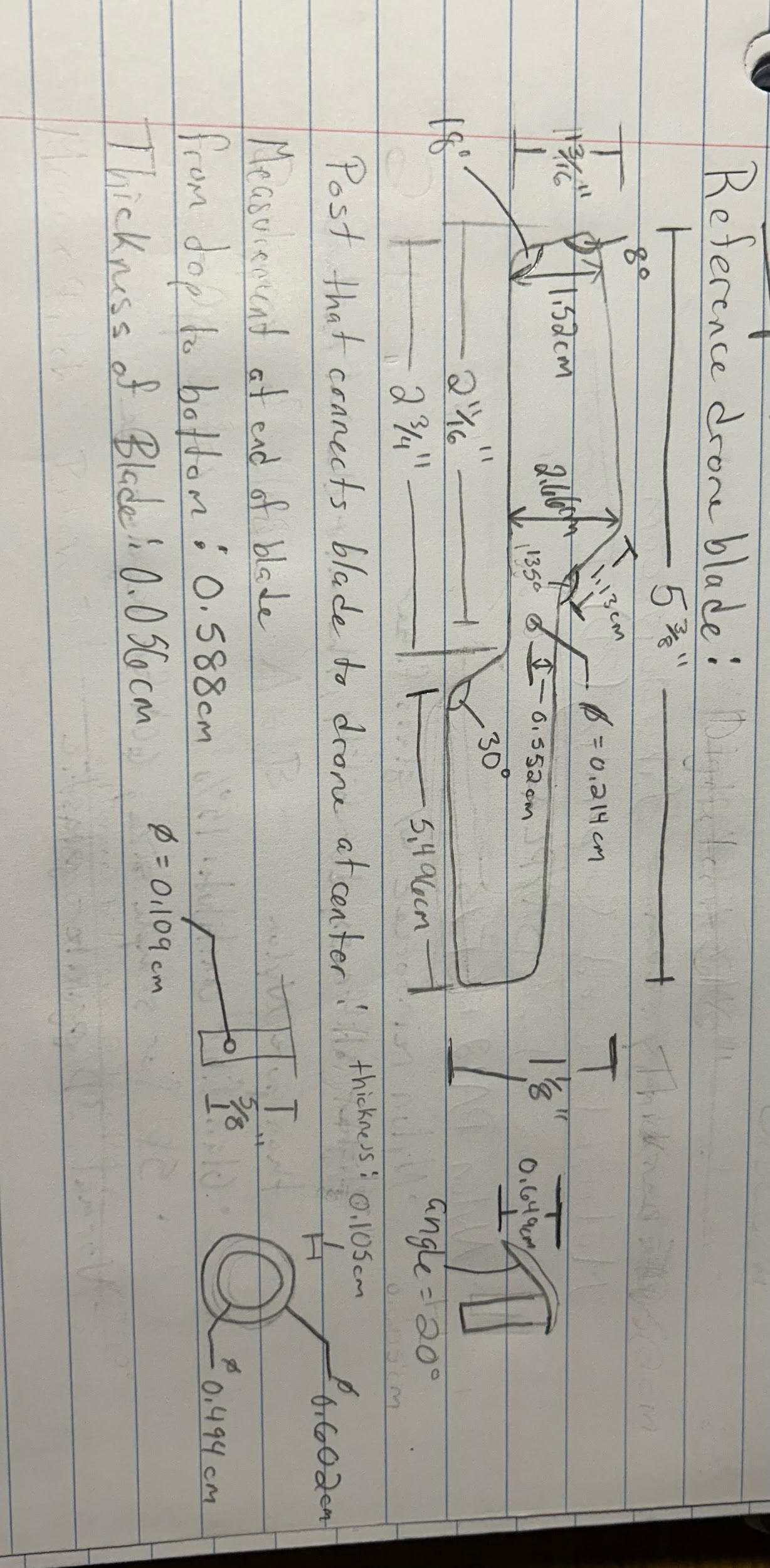 Measurements from Reference Blade
Efficiency
Measure input power (electrical power) and output power (mechanical power)


Input Power = Voltage x Current

Output Power = Torque x Angular Velocity
Output Power
________________
  Input Power
X 100%
Efficiency =
2 x π x RPM
_______________
           60
Torque = Thrust x Propeller Radius
Angular Velocity =
Solidworks Designs: Design 1
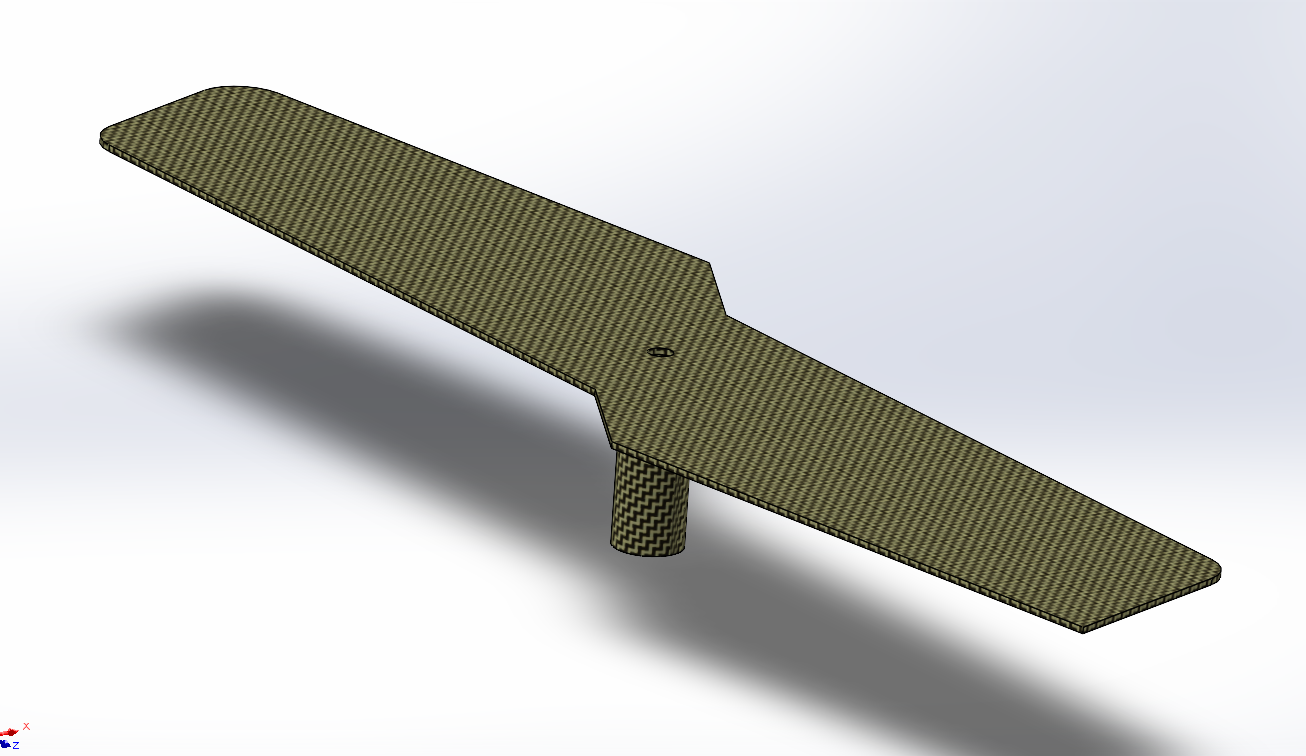 Solidworks Designs: Design 2
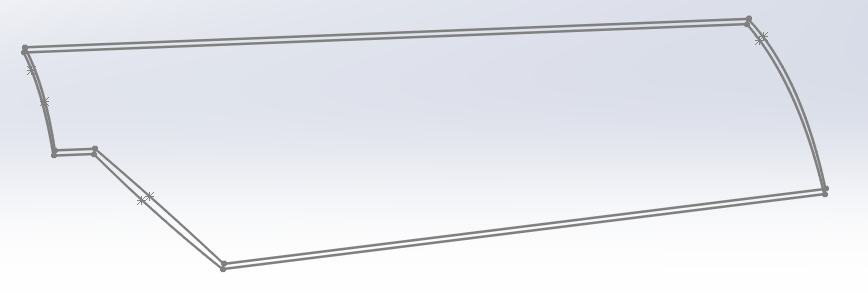 Solidworks Designs: Design 3
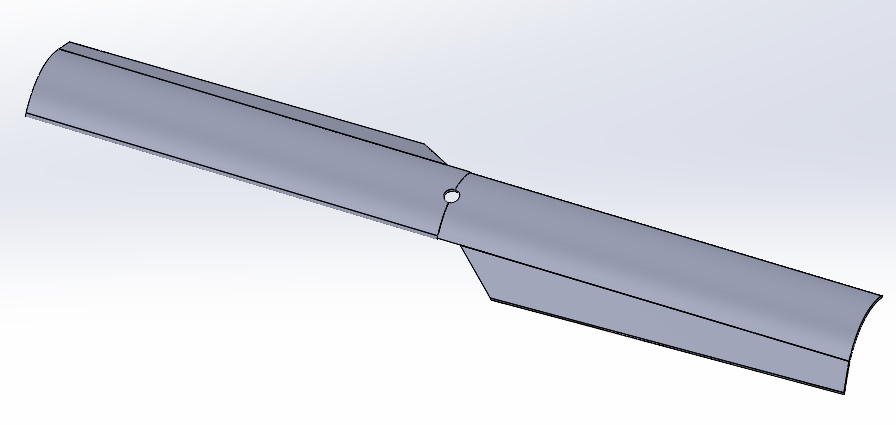 Solidworks Designs: Design 4
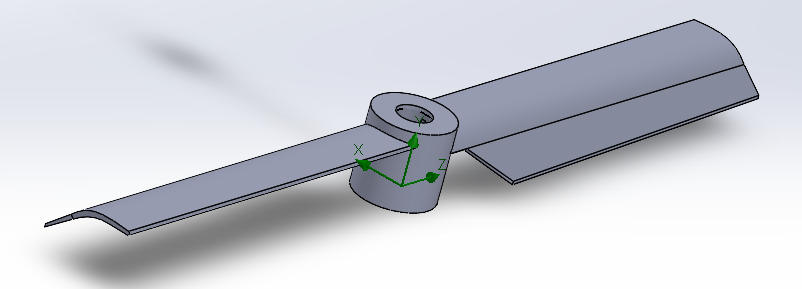 Results: PLA Plastic
Measured Values:
Voltage: 17.74 V
Amperage: 0.86 A
Thrust: 0.06063022936 N
Radius of blade: 0.2984252 in
RPM: 5000
Calculated Values:

Angular Velocity: 523.5987756 rad/s
Torque: 0.01809358832
Efficiency Output: 9.473780692
Efficiency Input: 15.2564
Efficiency: 0.6209709166
Results: Carbon Fiber
Calculated Values:
Angular Velocity: 523.5987756 rad/s
Torque: 0.01981586817
Efficiency Output: 10.37556431
Efficiency Input: 16.6756
Efficiency: 0.6222003593
Measured Values:
Voltage: 17.74 V
Amperage: 0.94 A
Thrust: 0.06640145729 N
Radius of blade: 0.2984252 in
RPM: 5000
Results: Fiberglass Filled Nylon
Measured Values:
Voltage: 17.74 V
Amperage: 0.53 A
Thrust: 0.04139502715 N
Radius of blade: 0.2984252 in
RPM: 5000
Calculated Values:
Angular Velocity: 523.5987756 rad/s
Torque: 0.01235331926
Efficiency Output: 6.468182837
Efficiency Input: 9.4022
Efficiency: 0.6879435491
Comparison of Results
PLA Plastic: 62.1%
Carbon Fiber: 62.22%
Fiberglass Filled Nylon: 68.8%

Overall, the fiberglass filled nylon was the most efficient out of the 3 materials tested